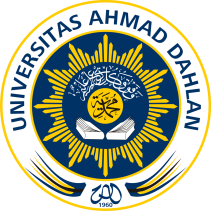 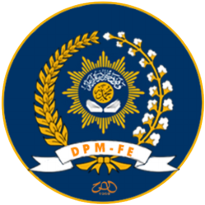 DPM FE
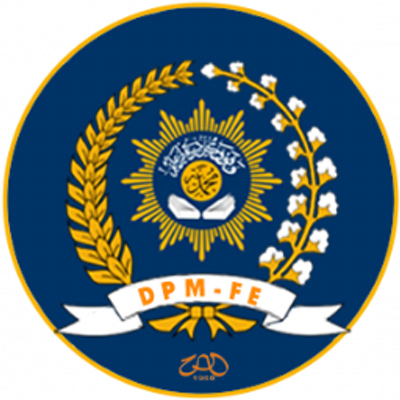 Fungsi DPM F :
Advokasi
Pengawasan
Legislasi
4/2/2015
DPMFE 2015.doc
1
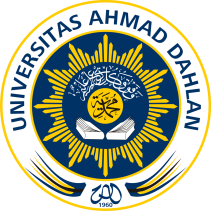 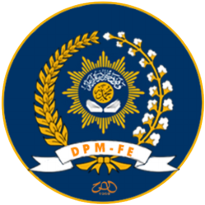 JALUR KORDINASI
AD/ART KBM
DPM U
BEM U
UKM/LIM
Mendagri
Peraturan
KBM F
DPM F
BEM F
HMPS
UU HMPS
4/2/2015
DPMFE 2015.doc
2
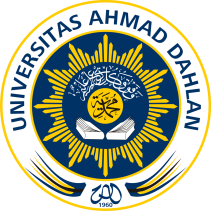 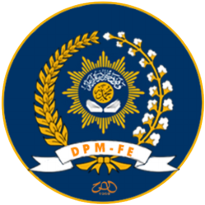 struktur DPM FE 2014/15
Ketua			: SENKI ARIYO NUGRAHA	(EP)
Sekretaris		: KHOTIM MUHTAROM	(AKT)
Bendahara		: PURI TUTUT LESTARI	(AKT)
Komisi A (Advokasi)
	Ketua Komisi	: IKHWAN			(EP)
	Anggota		: FRANS GIOVANI SAPLITRA	(AKT)
			  ANA RAHMAWATI WIBOWO (EP)
					  				 
Komisi B (Pengawasan)
	Ketua Komisi	: HARI SUSILO		(EP)
	Anggota		: AMIN PRIYANTO		(AKT)
			  NUR ANDRIYANI		(EP)
			  NOVIANA		(AKT)
					  
 Komisi C (Legislatif)
	Ketua Komisi	: DEDEN FACHRI AHDIANY	(MJ)
	Anggota		: DEWI ANGGRAENI		(EP)
			   HESTI WULANDARI	(AKT)
4/2/2015
DPMFE 2015.doc
3
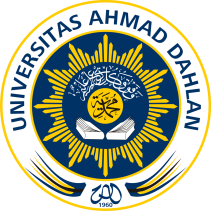 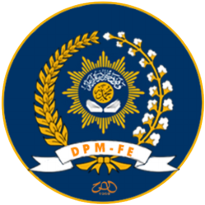 TUGAS
a) Membentuk peraturan KBMFE UAD
b) Melaksanakan pengawasan terhadap pelaksanaan
     AD/ARTdan kebijakan,peraturan KBMFE UAD
c) Mengakomodasi dan memperjuangkan aspirasi mahasiswa
d) Menyelenggarakan kongres KBMFE UAD
e) Melaksanakan hal-hal yang ditetapkan dalam kongres KBMFE
     UAD
f) Mengevaluasi program kerja dan meminta pertanggungjawaban 
    BEMFE
4/2/2015
DPMFE 2015.doc
4
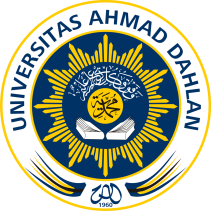 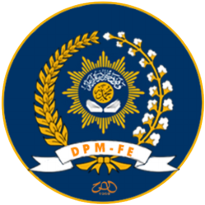 HAK WEWNANG
Hak interpelasi   : yaitu meminta keterangan kepada Gubernur  		          BEMFE dan semua komponen organisasi
		          KBMF Ekonomi UAD.
Angket 	        : yaitu melakukan penyelidikan dan menggali
		          aspirasi mahasiswa
Petisi    	        : yaitu mengusulkan kegiatan kepada Gubernur
		          BEMFE dan semua komponen organisasi
		          KBMF Ekonomi UAD.
4) Menyatakan pendapat
4/2/2015
DPMFE 2015.doc
5
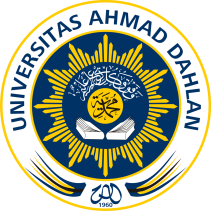 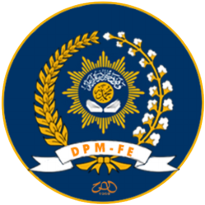 informasi
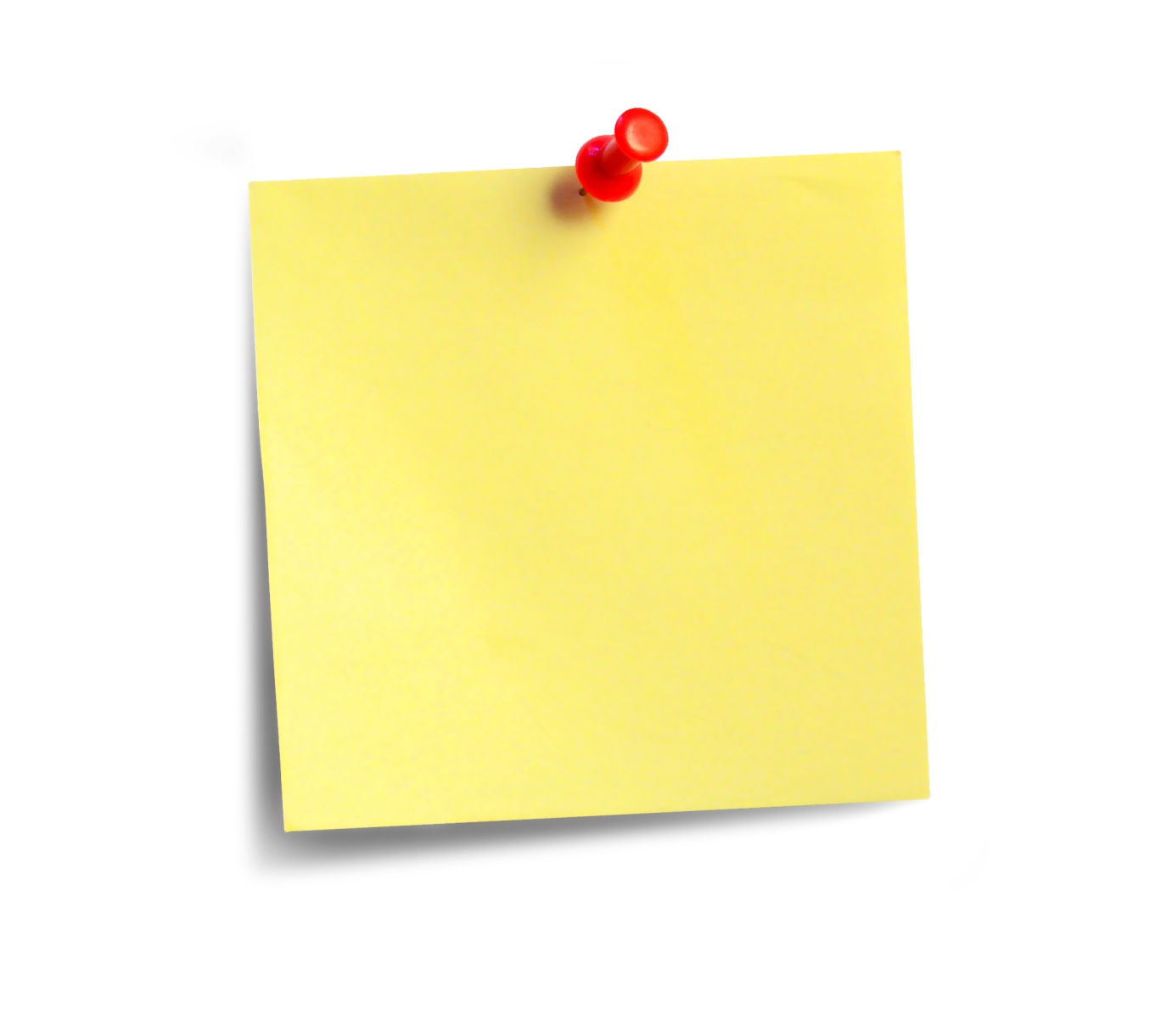 www.dpm.fe.uad.ac.id
@DPMFEUAD
Fb   :      Dpm FE UAD
4/2/2015
DPMFE 2015.doc
6